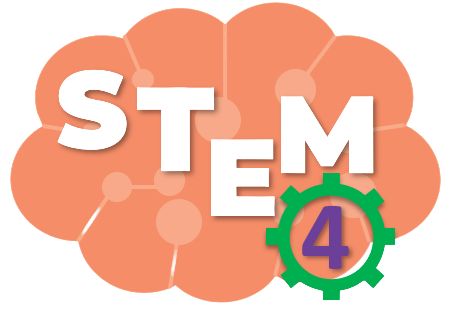 BÀI 7
CHẬU HOA,CÂY CẢNH MINI
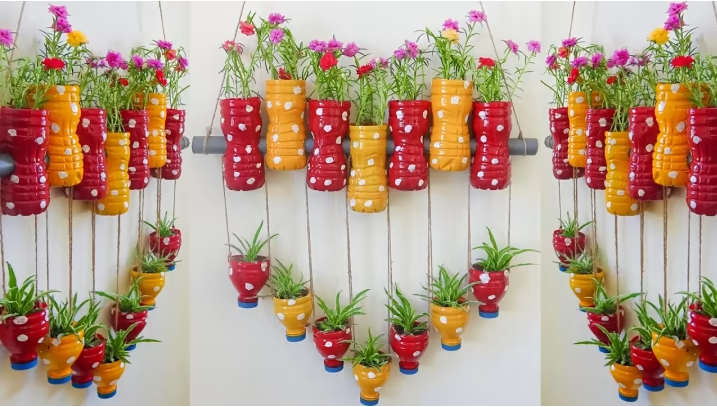 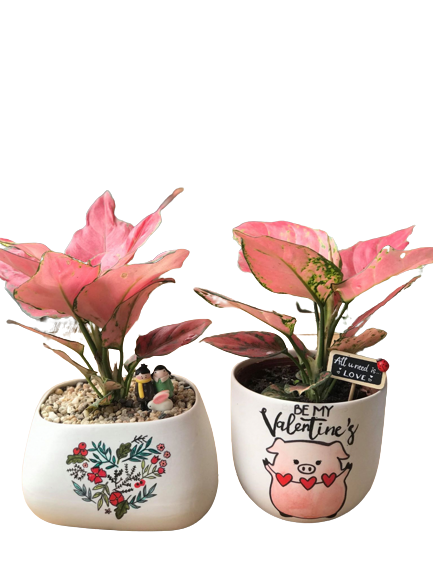 Tiết 2
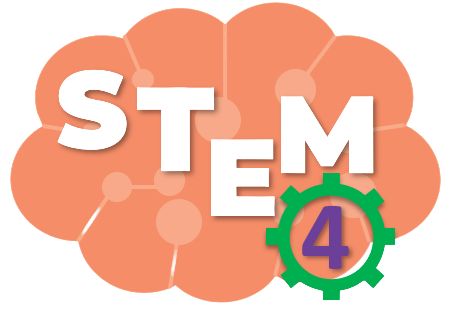 ĐỀ XUẤT Ý TƯỞNG VÀ CÁCH LÀM CHẬU HOA, CÂY CẢNH MINI
Thảo luận và chia sẻ ý tưởng cách làm chậu hoa, cây cảnh mini
Gợi ý
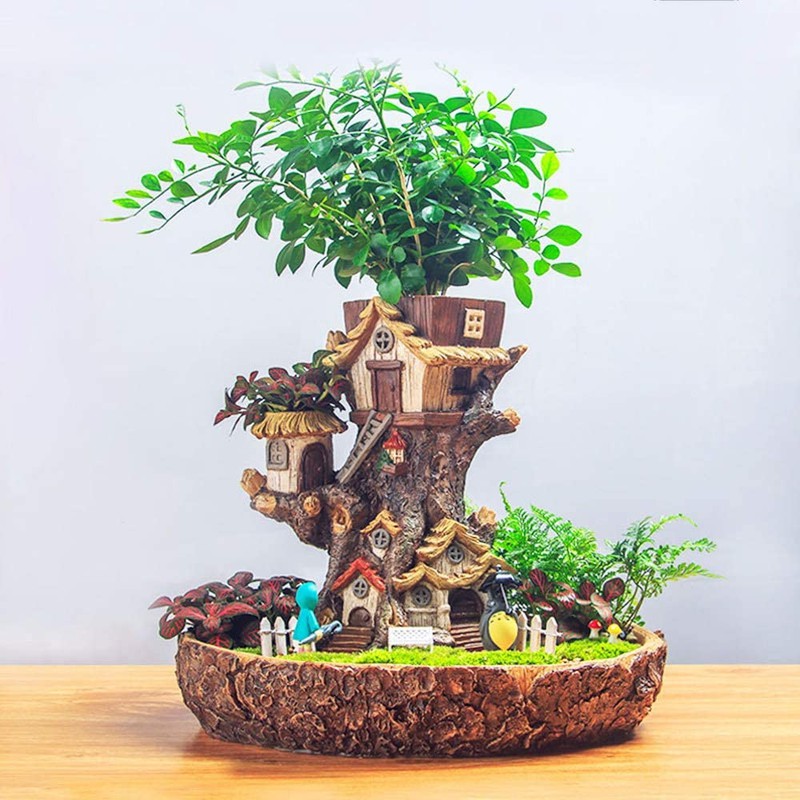 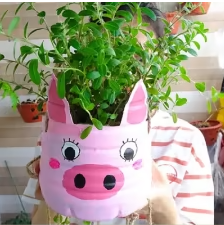 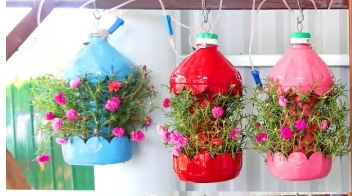 [Speaker Notes: GV cho HS thảo luận nhóm chia sẻ ý tưởng của nhóm, hỗ trợ nếu nhóm gặp khó khăn trong việc thể hiện ý tưởng. Trước khi HS thảo luận, GV chiếu tiêu chí và yêu cầu HS thảo luận dựa vào các tiêu chí]
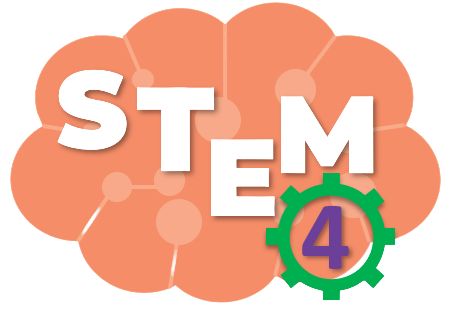 TIÊU CHÍ SẢN PHẨM
 Kích thước cây và chậu trồng cây phù hợp với không gian lớp học.
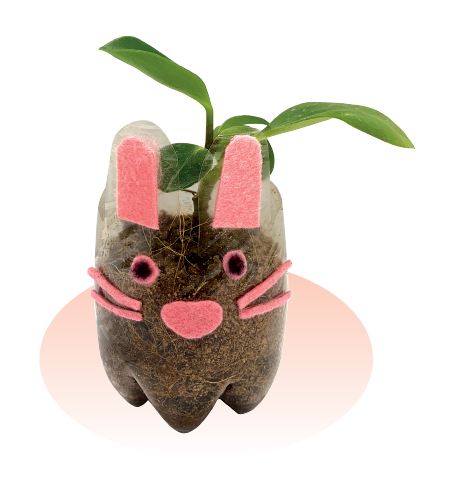  Chậu dùng để trồng cây cảnh được làm từ vật liệu tái chế.
 Giá thể (đất trồng, sơ dừa,...) vừa kín gốc, rễ cây.
  Cây được trồng chắc chắn trong chậu.
[Speaker Notes: GV nêu yêu cầu sản phẩm, trong đó có thể gợi mở cho HS cách làm sử dụng hình vẽ, dán tranh ảnh]
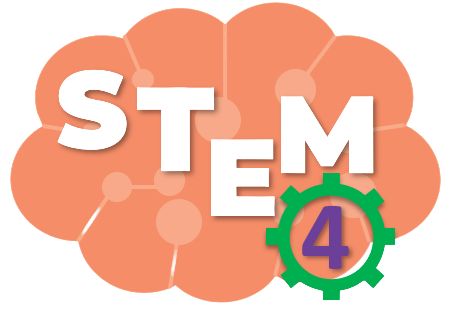 ĐỀ XUẤT Ý TƯỞNG VÀ CÁCH LÀM CHẬU HOA, CÂY CẢNH MINI
Lựa chọn ý tưởng và đề xuất cách làm chậu hoa, cây cảnh mini
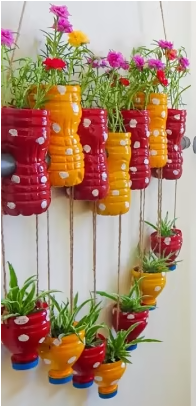 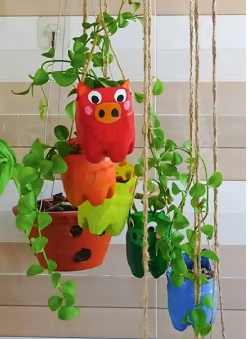 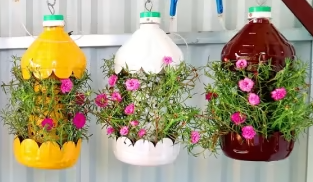 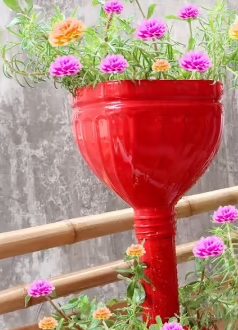 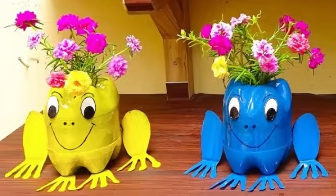 [Speaker Notes: GV cho HS thảo luận nhóm để thống nhất ý tưởng của nhóm, hỗ trợ nếu nhóm gặp khó khăn trong việc thể hiện ý tưởng]
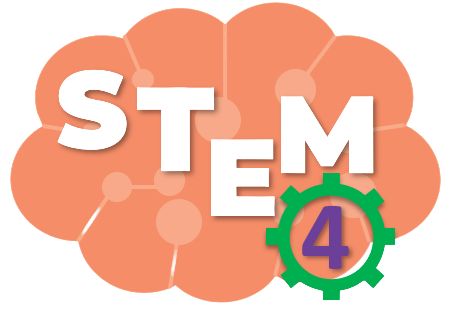 PHIẾU HỌC TẬP SỐ 2
Cùng vẽ ý tưởng của nhóm
1. Em sẽ trồng cây gì:
……………………………………………………
2. Vật liệu sử dụng là gì?
……………………………………………………
……………………………………………………
3. Mô tả các bước làm chậu 
cây cảnh
……………………………………………………
…………………………….………………………
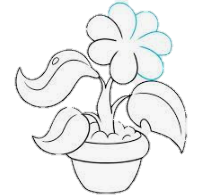 [Speaker Notes: GV hướng dẫn HS hoàn thiện phiếu học tập số 4, cho HS các nhóm lên trình bày phiếu học tập]
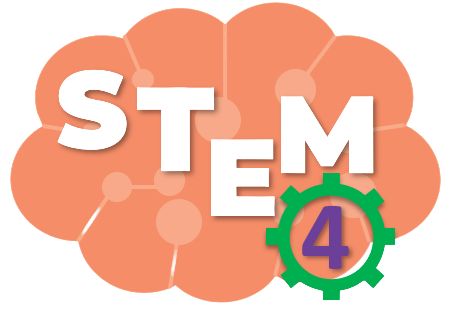 LÀM CHẬU HOA, CÂY CẢNH MINI
Lựa chọn dụng cụ và vật liệu
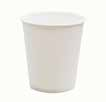 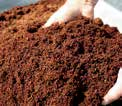 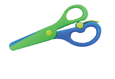 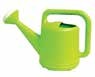 Cốc giấy
Kéo
Bình tưới
Giá thể trồng cây
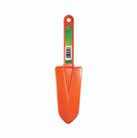 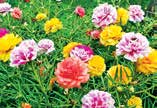 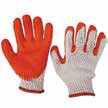 Găng tay làm vườn
Cây trồng
Xẻng nhỏ
[Speaker Notes: HS lựa chọn vật liệu dùng làm sản phẩm]
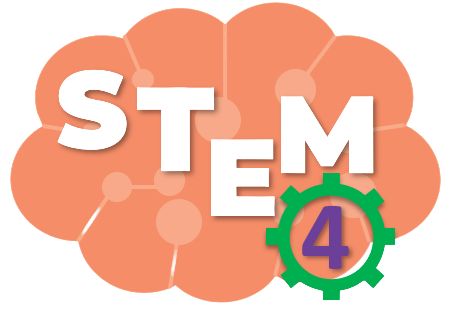 LÀM CHẬU HOA, CÂY CẢNH MINI
Làm chậu hoa, cây cảnh mini theo cách của em hoặc nhóm em
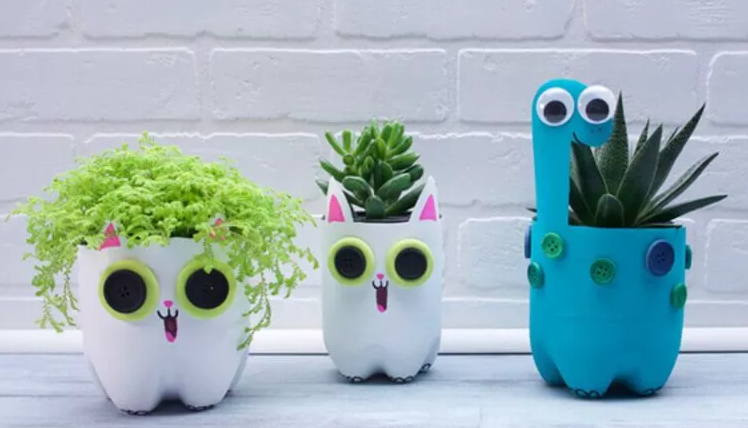 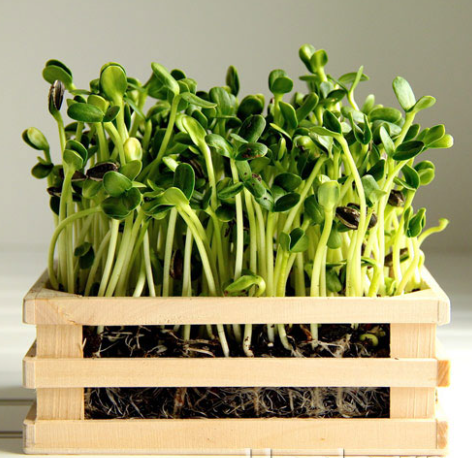 [Speaker Notes: GV cho HS thực hiện theo ý tưởng của nhóm, hướng dẫn nếu nhóm gặp khó khăn]
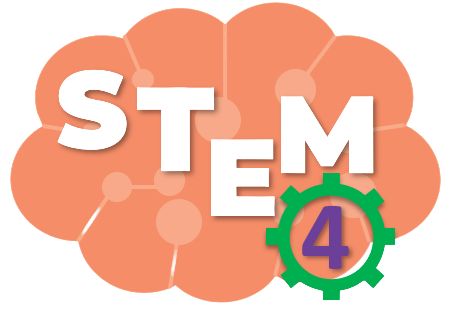 LÀM CHẬU HOA, CÂY CẢNH MINI
1
Tạo chậu cây cảnh từ cốc
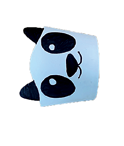 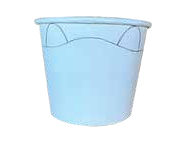 Gợi ý
[Speaker Notes: GV hướng dẫn HS làm theo mẫu, gợi ý để hs có những cách làm sáng tạo]
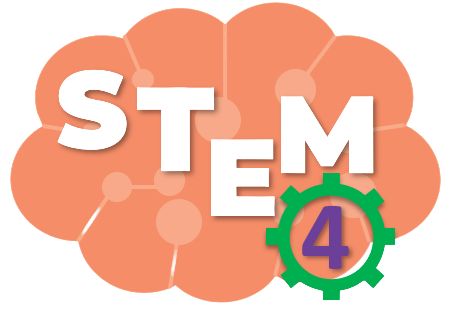 LÀM CHẬU HOA, CÂY CẢNH MINI
2
Cho một phần giá thể vào chậu
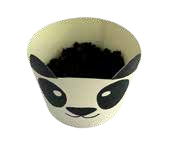 [Speaker Notes: GV hướng dẫn, gợi ý để hs thực hiện]
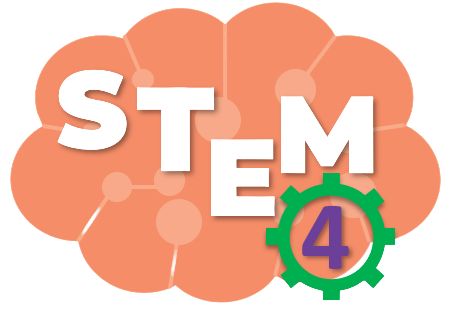 LÀM CHẬU HOA, CÂY CẢNH MINI
3
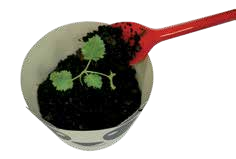 Đặt cây vào chậu và thêm giá thể vào
[Speaker Notes: GV hướng dẫn, gợi ý để hs thực hiện]
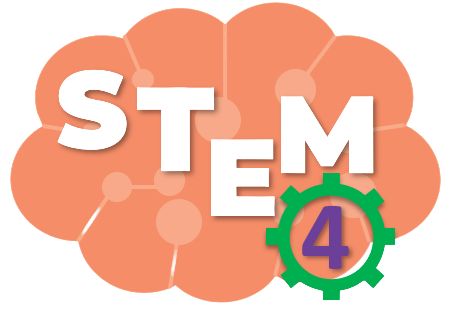 LÀM CHẬU HOA, CÂY CẢNH MINI
4
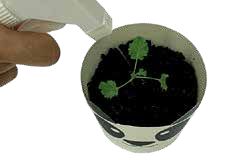 Tưới nước cho cây
[Speaker Notes: GV hướng dẫn, gợi ý để hs thực hiện]
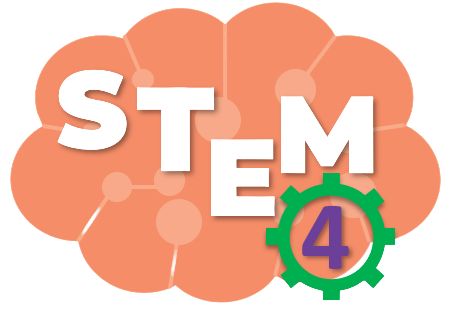 LÀM CHẬU HOA, CÂY CẢNH MINI
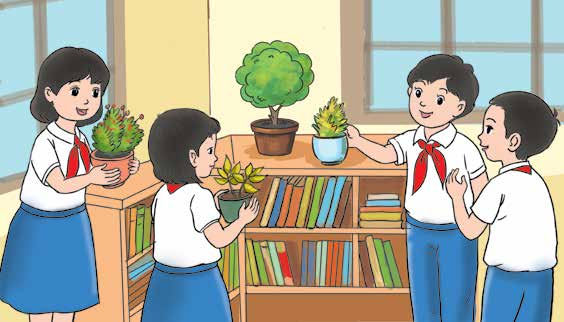 5
Trang trí không gian và lớp học với chậu hoa, cây cảnh vừa trồng
[Speaker Notes: GV hướng dẫn, gợi ý để hs có những cách làm sáng tạo]
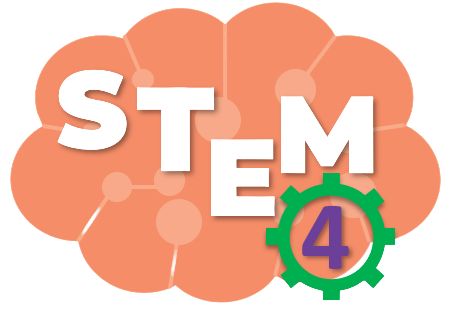 KIỂM TRA VÀ ĐIỀU CHỈNH SẢN PHẨM
  Kích thước cây và chậu trồng cây phù hợp với không gian lớp học. Chậu dùng để trồng cây cảnh được làm từ vật liệu tái chế.
 Giá thể (đất trồng, sơ dừa,...) vừa kín gốc, rễ cây.
  Cây được trồng chắc chắn trong chậu.
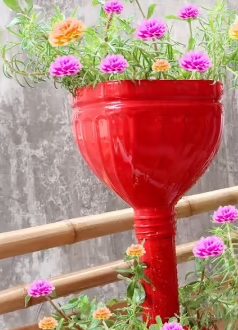 [Speaker Notes: Kiểm tra theo tiêu chí, điều chỉnh nếu chưa đúng tiêu chí]
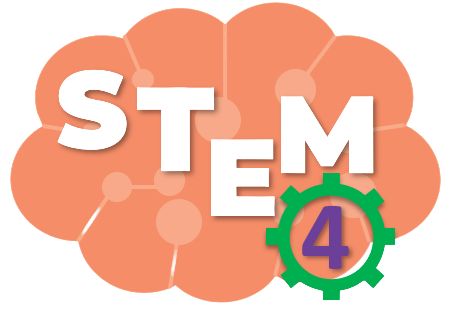 GIỚI THIỆU VÀ TRƯNG BÀY SẢN PHẨM
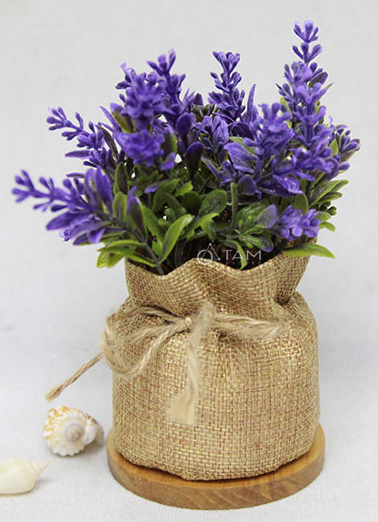 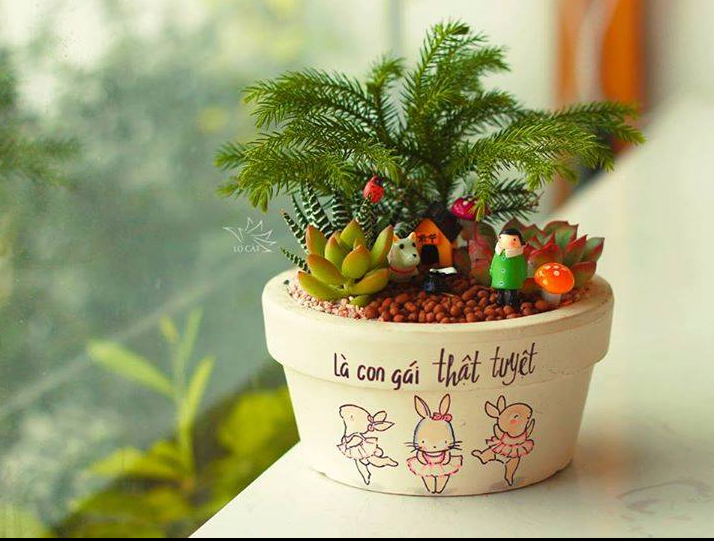 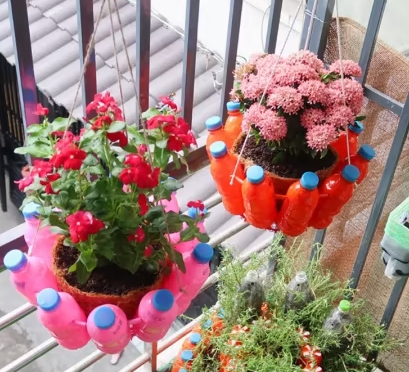 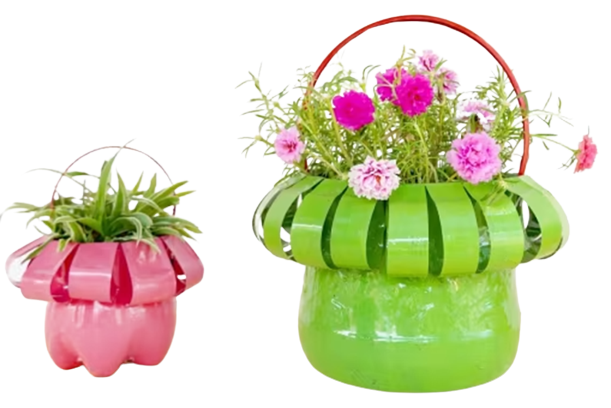 [Speaker Notes: Các nhóm trình bày về sản phẩm của nhóm mình, vật liệu sử dụng, cách làm, công dụng của sản phẩm, khó khăn khi làm sản phẩm, cách khắc phục]
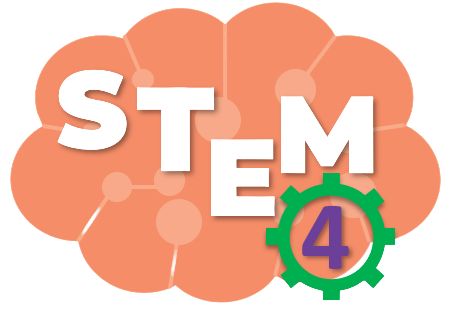 ĐÁNH GIÁ SẢN PHẨM
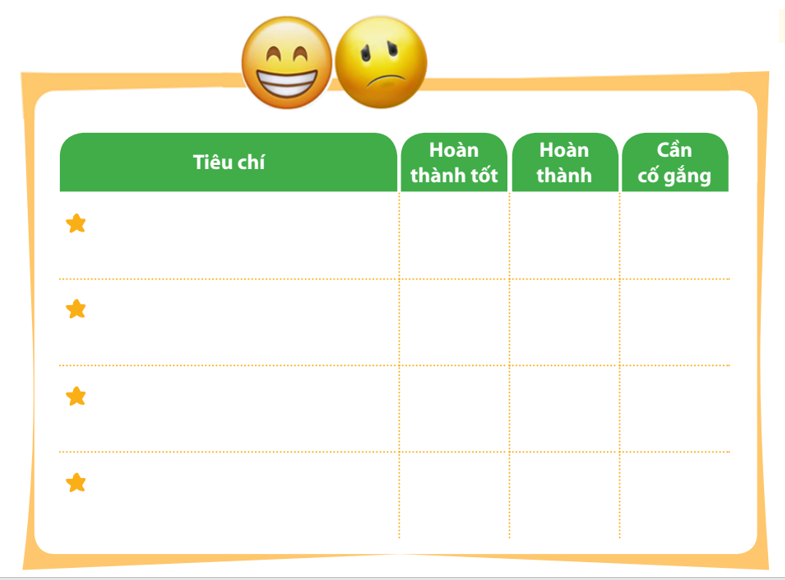 Thực hiện đánh giá bằng hình dán
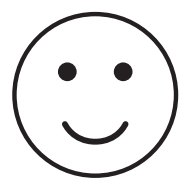 Kích thước cây và chậu trồng cây phù hợp với không gian lớp họcChậu dùng để trồng cây cảnh được làm từ vật liệu tái chế
Giá thể (đất trồng, sơ dừa,...) vừa kín gốc, rễ cây
Cây được trồng chắc chắn trong chậu
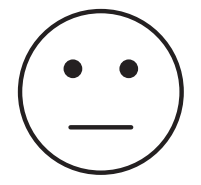 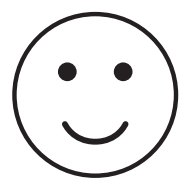 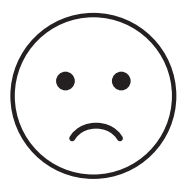 [Speaker Notes: GV hướng dẫn HS đánh giá theo từng tiêu chí bằng hình dán. Có thể tặng thêm hình dán cho điểm sáng tạo, làm nhanh, đẹp]
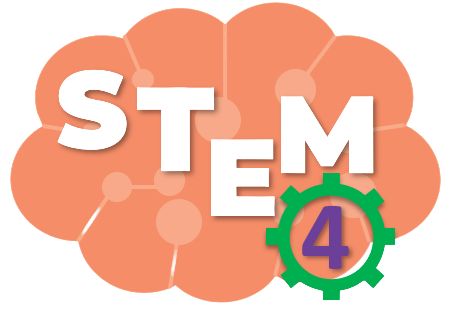 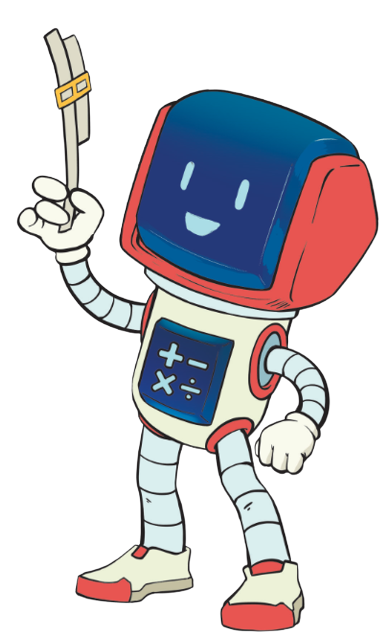 TẠM BIỆT CÁC EM
[Speaker Notes: Trong quá trình dạy học, GV thường xuyên khuyến khích HS bằng các câu khen khi HS trả lời đúng]